Youth-on-Youth Incidents
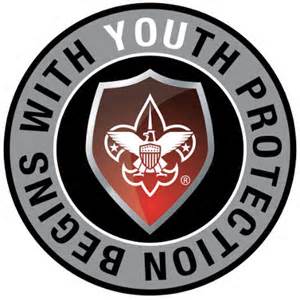 Objective
The purpose of this course is to improve how leaders prevent, recognize, and respond to inappropriate youth-on-youth behavior including inappropriate sexual behavior that might occur in any Scouting program.
BSA Policy
All adult leaders and youth members are responsible for youth protection. 

Unit leadership is responsible for unit discipline and initial response to all youth protection incidents.
Solutions
Conduct pre-camp meetings with youth
Work with units and youth to develop a unit/camp code of conduct
Conduct pre-camp meetings with camp staff on roles and responsibilities in responding to youth protection incidents
Set the example from the beginning
Intervene immediately when there is a concern
Three months in advance, plan to:
Review the Time to Tell video facilitated with emphasis on camp/program activity scenarios
One month before the trip,plan to:
Review Scouting’s Barriers to Abuse and the code of conduct with youth and adults
Review the registration and Youth Protection training status of all adults
Meet with youth leaders and review policies and Barriers to Abuse and impress upon them their role as upstanders
On arrival, plan to:
Remind adult and youth leaders to be active observers of applicable risk factors
Remind youth of the buddy system and their duty to watch out for other Scouts, especially in the latrine, the food line, and while tenting
Remind youth to bring any behavior or safety concerns to the attention of the Scoutmaster or a trusted adult leader
Review the code of conduct and lights-out in tents policies
During camp, plan to:
Set the example and hold other leaders accountable for doing the same
Address observed or suspicious behavior immediately
Insist on full compliance with BSA youth protection and reporting guidelines
BSA Policy
Youth leadership is monitored by adult leaders.
Solutions
Adequate leadership including the investigation of “sights and sounds” 
Adults are always serving in a guidance capacity and may never abdicate that responsibility
Anticipating, identifying, and monitoringhigh-risk areas specific to programs
BSA Policy
No hazing. 
No bullying.
Discipline must be constructive.
Scout Oath and Scout Law.
Code of conduct.
Tradition vs. the BSA ProgramSolutions
No initiations or similar “rites of passage”
Give youth permission and encouragement to report while not being viewed as a tattletale
Evaluation/discussion of camp traditions with camp director or Scout executive
Pre-camp preparation by Scoutmaster; discussion regarding unauthorized “traditions” at camp
Past/known inappropriate “traditions” need to be replaced by Scout-like activities
Explain bystanders and upstanders
Group BullyingSolutions
This is not Scout-like behavior and may result in immediate removal from camp activities and Scouting, and, if it reaches the level of abuse, will be reported to law enforcement  
See it, report it, remove the perpetrators immediately
Pre-camp meeting to explicitly state behaviors that will not be tolerated
Emphasis on large buddy groups
Bystander/upstander responsibility
Recognize those who report and upstanders
Require more adult supervision in target areas (latrines, changing areas, showers)
Lack of Respect/Harassment of Co-ed StaffSolutions
Scouters should spell out what is expected of all youth
BSA Policy
All adult leaders and youth members are responsible for acting in accordance with the Scout Oath and Scout Law. Cyberbullying, theft, verbal insults, drugs, alcohol, and pornography have no place in the Scouting program and may result in revocation of membership.
Solutions
Pre-camp meeting to explicitly state behaviors that will not be tolerated
Make it clear to youth when lights-out is
Adequate leadership including the investigation of “sights and sounds” during the night
Spontaneous two-leader bed or tent checks
BSA Policy
Inappropriate use of smartphones, cameras, and imaging or digital devices is prohibited.
Solutions
Do not allow devices in restrooms
Confiscate devices immediately if an incident occurs
Notify the target’s parents
Notify the Scout executive
Notify the appropriate law enforcement office
Possible indicators of abuse include:
Sudden withdrawal from activities the youth previously enjoyed
Reluctance to be around a particular individual, especially in the absence of others
Changes in behavior or in school performance, including lower grades
Scouting’s Barriers to Abuse
http://www.Scouting.org/Training/YouthProtection.aspx
Responding to Policy Violations and Abuse
There are two types of Youth Protection–related reporting:
When you witness or suspect any child has been abused or neglected, you’ll need to follow the BSA’s Mandatory Report of Child Abuse policy.
When you witness a violation of the BSA’s Youth Protection policies, you’ll need to follow the BSA’s Reporting Violations of BSA Youth Protection Policies guidelines.
Steps to Reporting Child Abuse:
Ensure the child is in a safe environment.
In cases of child abuse or medical emergencies, call 911 immediately. In addition, if the suspected abuser is in the Scout’s family, you are required to contact your local hotline.
Notify the Scout executive or his or her designee during his or her absence.
Questions
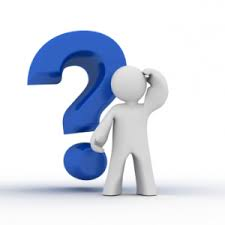